RENDICIÓN DE CUENTAS

Segundo año de gestión
JUNIO 2015 – MAYO 2016
OBJETIVOS DE LA RENDICIÓN DE CUENTAS
Propiciar un espacio de diálogo con la ciudadanía donde el FISDL ejecuta programas y proyectos sociales. 
Rendir cuentas sobre los resultados de la gestión Institucional, sus logros y dificultades.
PLANTEAMIENTO ESTRATÉGICO
FILOSOFÍA INSTITUCIONAL
MISIÓN
“Mejorar la calidad de vida de las personas en condición de pobreza y vulnerabilidad, impulsando procesos de desarrollo local sostenible”
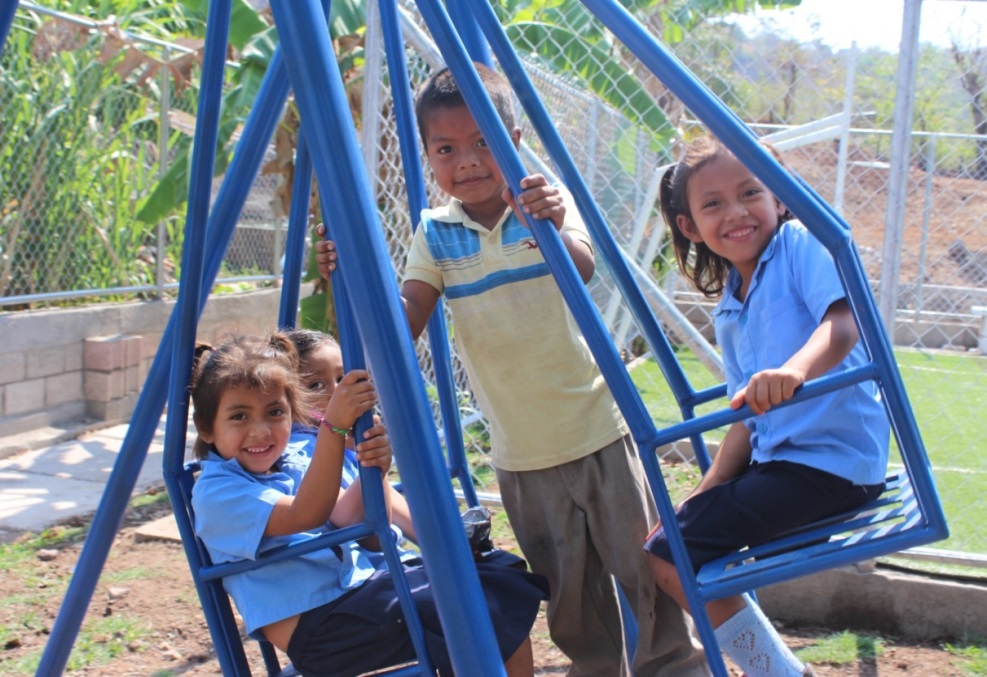 VISIÓN
“Ser la institución referente en la implementación de iniciativas para el desarrollo local”
RESULTADOS ESTRATÉGICOS
1
2
3
4
5
6
PROCESO DE SELECCIÓN DE PROYECTOS A SER EJECUTADOS CON FONDOS GOES
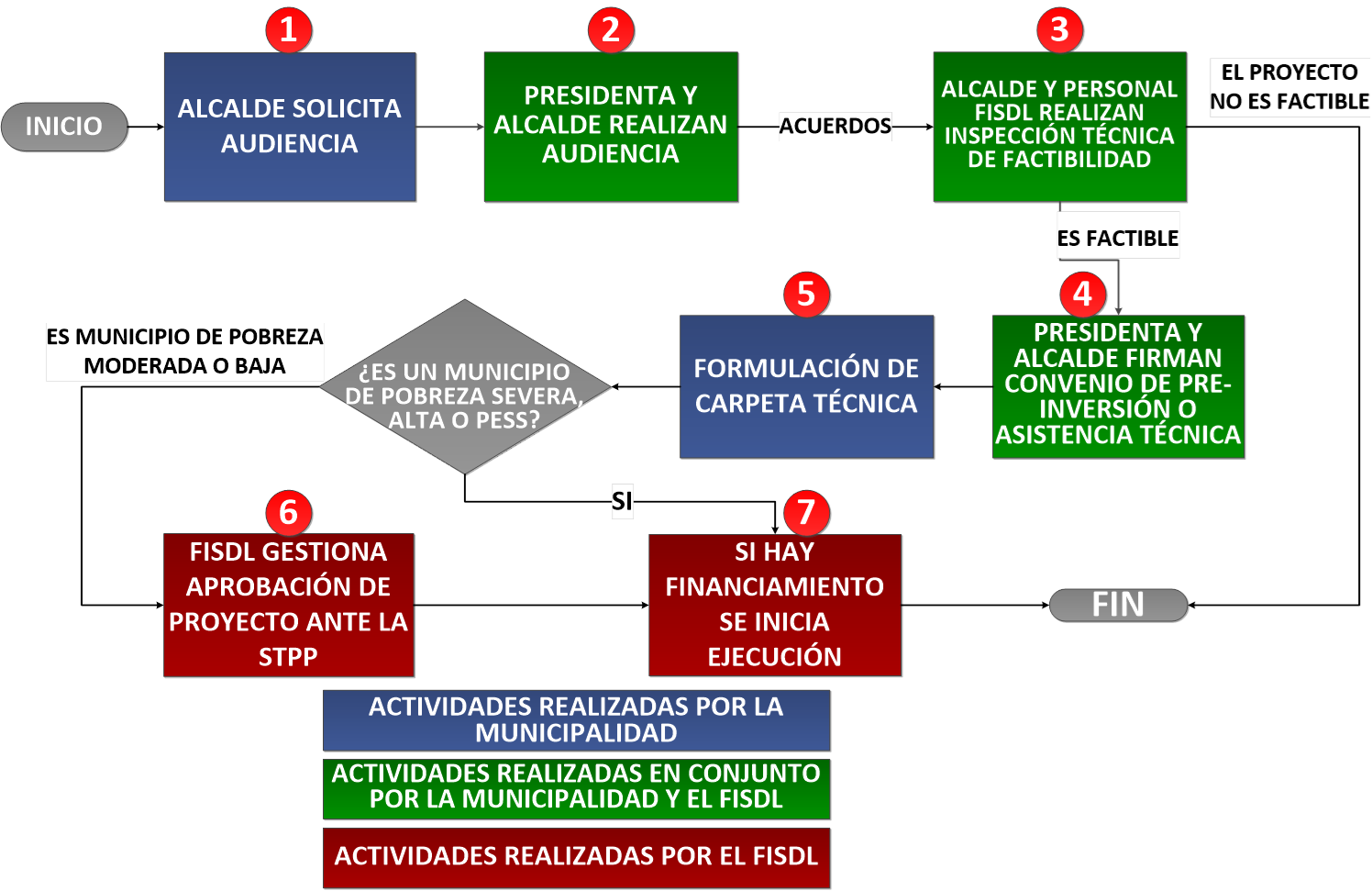 INVERSIÓN DEL FISDL

PERÍODO: 
JUNIO 2014  –  MAYO 2016
INVERSIÓN FISDL
Junio 2014 – Mayo 2016
Millones US$
US$ 153.95
US$ 81.06
US$ 72.88
INVERSIÓN EN CAPITAL HUMANO
Junio 2014 – Mayo 2016
Millones US$
$ 35.69
$ 27.39
$ 11.00
$ 5.01
$ 4.56
Inversión: US$ 96.41
$ 4.26
$ 3.09
$ 3.00
$ 2.40
INVERSIÓN EN CAPITAL FÍSICO
Junio 2014 – Mayo 2016
Millones US$
$ 20.77
$ 8.77
$ 7.62
$ 6.82
$ 6.21
$ 4.68
$ 1.09
Inversión: US$ 57.54
$ 0.73
$ 0.68
$ 0.17
RESULTADOS DEL SEGUNDO AÑO DE GESTIÓN 


ZONA ORIENTAL
Junio 2015 – Mayo 2016
INVERSIÓN EN LA ZONA ORIENTALSEGUNDO AÑO DE GESTIÓN
DIFICULTADES ENFRENTADAS
CAPITAL FÍSICO
Agua Potable y Saneamiento Básico
Atrasos en la ejecución por parte de empresas  constructoras, ocasionando la terminación de los proyectos  en multa. 
Demora en la formulación de carpetas técnicas.
Desfases en los procesos de contratación retrasando el inicio de las obras.
Electrificación
Atrasos en los tiempos de las Distribuidoras para realizar la conexión de los proyectos a red eléctrica. 
Atrasos en la ejecución por parte de empresas  constructoras, ocasionando la terminación de los proyectos  en multa.  
Caminos y Puentes
Atrasos en la ejecución por parte de empresas  constructoras, ocasionando la terminación de los proyectos  en multa.
DIFICULTADES ENFRENTADAS
CAPITAL FÍSICO
Asistencia Técnica – C2 PFGL
Atrasos en los procesos de contratación descentralizados del PFGL, sobre todo en los componentes Rescate Financiero y Gestión de Riesgos, tanto en la preparación de bases, evaluación de ofertas, revisión de los procesos, superación de observaciones para obtener las No Objeciones necesarias. 
Procesos declarados sin efecto o desiertos.
Salud
Atrasos en la formulación de carpetas técnicas. 
Atrasos en la ejecución por parte de empresas  constructoras, ocasionando la terminación de los proyectos  en multa.
DIFICULTADES ENFRENTADAS
CAPITAL HUMANO
Transferencias:
 A mayo de 2016 se ha recibido el 46% de los fondos programados para realizar transferencias monetarias condicionadas y no condicionadas. Estos pagos se realizan una vez que los fondos son recibidos en el FISDL.
RESULTADOS EN LA ZONA ORIENTAL
CAPITAL FÍSICO
Agua Potable y Saneamiento: 
Se han finalizado 5 proyectos, beneficiando a 3,446 personas. 
Se encuentran en ejecución 3 proyectos, esperando beneficiar a 944 personas.
Electrificación: 
Se han finalizado 17 proyectos (7 con fondos FINET), beneficiando a 2,284 personas.
Se encuentran en ejecución 6 proyectos que beneficiarán a 2,154 personas.
Educación: 
Se ha finalizado 2 proyectos, beneficiando a 1,353 personas.
En ejecución están 3 proyectos, beneficiando a 4,083 personas.
RESULTADOS EN LA ZONA ORIENTAL
CAPITAL FÍSICO
Salud: 
Se han finalizado 15 proyectos (3 de infraestructura y 12 de equipamientos), beneficiando a 78,959 personas.
Infraestructura para el Desarrollo Social: 
Se han finalizado 3  proyectos: 1 adecuación de espacios públicos para personas adultas mayores y 2 mejoramientos de canchas de fútbol, beneficiando a 20,651 personas.
Caminos y Puentes: 
 Se han finalizado 12 proyectos (8 con PFGL), beneficiando a 34,994 personas.
 Se encuentran en ejecución 1 proyecto, beneficiando a 705 personas.
RESULTADOS EN LA ZONA ORIENTAL
CAPITAL HUMANO
Bono Salud/ Educación Rural: 16,870 familias atendidas.
Pensión Básica (rural): 5,756 personas adultas mayores atendidas.
Pensión a Veteranos: 367 personas atendidas.
Bono Educación urbano:  819 familias atendidas.
Pensión Básica (urbana): 661 personas adultas mayores atendidas.
Apoyo Monetario PATI: 150 participantes.
Programa Emprendimiento Solidario: 390  participantes.
Mejoramiento de Vida: 4,411 familias
PROYECTO DE FORTALECIMIENTO A LOS GOBIERNOS LOCALES EN LA ZONA ORIENTAL – SEGUNDO AÑO DE GESTIÓN
Inversión: US$ 499,083
INVERSIÓN EN EL DEPARTAMENTO DE SAN MIGUEL SEGUNDO AÑO DE GESTIÓN
RESULTADOS EN EL DEPARTAMENTO DE SAN MIGUEL
CAPITAL FÍSICO
Caminos y Puentes: 
 3 proyectos finalizados (El Tránsito, Chirilagua y San Gerardo), beneficiando a 8,196 personas. 
 Se encuentra en ejecución 1 proyecto en Lolotique que beneficiará a 705 personas.
Electrificación: 
Finalizados 4 proyectos (San Jorge, Lolotique y 2 en San Luis La Reina) beneficiando a 435 personas.
Infraestructura para el Desarrollo Social:
Se ha finalizado 1 proyecto de mejoramiento de cancha de fútbol en Ciudad Barrios que beneficiarán a 15,000 personas.
Salud:
Finalizados 8 proyectos (2 de infraestructura en Ciudad Barrios y 6 equipamientos en Nuevo Edén de San Juan) beneficiando a 25,261 personas.
Educación: 
 Se encuentra en ejecución 1 proyecto en Sesori que beneficiará a 205 personas.
RESULTADOS EN EL DEPARTAMENTO DE SAN MIGUEL
CAPITAL HUMANO
Bono Salud/ Educación Rural: 5,716 familias atendidas.
Pensión Básica (rural): 2,865 personas adultas mayores atendidas.
Pensión a Veteranos: 73 personas atendidas.
Bono Educación urbano:  819 familias atendidas.
Pensión Básica (urbana): 661 personas adultas mayores atendidas.
Apoyo Monetario PATI: 150 participantes.
Programa Emprendimiento Solidario: 100 participantes.
Mejoramiento de Vida: 1,069 familias
INVERSIÓN EN EL DEPARTAMENTO DE MORAZÁN SEGUNDO AÑO DE GESTIÓN
RESULTADOS EN EL DEPARTAMENTO DE MORAZÁN
CAPITAL FÍSICO
Agua Potable y Saneamiento:
4 proyectos finalizados (3 de agua potable –Torola, Corinto y Yamabal - y 1 de saneamiento en Jocoaitique), beneficiando a 3,146 personas.
Se encuentran en ejecución 2 proyectos (Torola y Sensembra) que beneficiará a 550 personas.
Caminos y Puentes: 
 7 proyectos finalizados (Gualococti, Torola, San Fernando, Guatajiagua, Yamabal, San Simón y Sensembra ), beneficiando a 6,360 personas. 
Educación: 
Se ha finalizado 1 proyectos de rehabilitación de parvularia en Gualococti, beneficiando a 353 personas.
En ejecución está 1 proyecto de construcción de aula de Informática en Gualococti, beneficiando a 3,650 personas.
Infraestructura Productiva: 
Se encuentra en ejecución 1 proyecto de reparación de CENTA en Osicala, beneficiando a 18,240 personas.
RESULTADOS EN EL DEPARTAMENTO DE MORAZÁN
CAPITAL FÍSICO
Electrificación: 
Finalizado 10 proyectos (2 con fondos FINET) en Cacaopera, Lolotiquillo, Meanguera, Perquín, San Fernando, Sensembra, Torola y Yamabal; beneficiando a 1,675 personas.
Se encuentran en ejecución 6 proyectos (Arambala, Joateca, Jocoaitique, San Simón, Sociedad  y Yamabal) que beneficiarán a 2,154 personas.
Infraestructura para el Desarrollo Social:
Se ha finalizado 2 proyectos: 1 de adecuación de espacios para personas adultas mayores en Cacaopera y 1 de mejoramiento de cancha de futbol en Delicias de Concepción, beneficiando a 5,651 personas
Salud:
1 proyectos finalizados de construcciones de unidad comunitaria de salud familiar básica en Corinto, beneficiando a 643 personas
RESULTADOS EN EL DEPARTAMENTO DE MORAZÁN
CAPITAL HUMANO
Bono Salud/ Educación Rural: 8,831 familias atendidas.
Pensión Básica (rural): 41,18 personas adultas mayores atendidas.
Pensión a Veteranos: 276 personas atendidas.
Programa Emprendimiento Solidario: 290 participantes.
Mejoramiento de Vida: 3,342 familias
INVERSIÓN EN EL DEPARTAMENTO DE LA UNIÓNSEGUNDO AÑO DE GESTIÓN
RESULTADOS EN EL DEPARTAMENTO DE LA UNIÓN
CAPITAL FÍSICO
Agua Potable y Saneamiento:
1 proyecto finalizados de saneamiento en Pasaquina, beneficiando a 300 personas. 
Se encuentra en ejecución 1 proyecto en San José que beneficiará a 394 personas.
Caminos y Puentes: 
 2 proyectos finalizados en San Alejo y Nueva Esparta, beneficiando a 20,438 personas. 
 Educación: 
Se ha finalizado 1 proyectos de mejoramiento de centro escolar en Concepción de Oriente, beneficiando a 1,000 personas.
RESULTADOS EN EL DEPARTAMENTO DE LA UNIÓN
CAPITAL FÍSICO
Electrificación: 
Finalizados 3 proyectos (todos con FINET en el municipio de Conchagua), beneficiando a 174 personas.
Salud:
Se han finalizados 6 proyectos de equipamientos en Lislique, beneficiando a 53,055 personas
RESULTADOS EN EL DEPARTAMENTO DE LA UNIÓN
CAPITAL HUMANO
Bono Salud/ Educación Rural: 2,323 familias atendidas.
Pensión Básica (rural): 675 personas adultas mayores atendidas.
Pensión a Veteranos: 18 personas atendidas.
Ejecución presupuestaria años fiscales 2015 y 2016
EJECUCIÓN PRESUPUESTARIA 2015 
(ENERO A DICIEMBRE)
EJECUCIÓN PRESUPUESTARIA FISDL 2016 
(ENERO A MAYO)
EJECUCIÓN PRESUPUESTARIA FINET 2016 
(ENERO A MAYO)
PROBLEMAS ENFRENTADOS Y ACCIONES DE MEJORA
PROBLEMAS ENFRENTADOS
ACCIONES CORRECTIVAS Y DE MEJORA
PROYECCIONES DE INVERSIÓN 
(JUNIO A DICIEMBRE de 2016)
PROYECCIONES DE INVERSIÓN ZONA ORIENTAL (en millones)
Por segmento de pobreza
(JUNIO A DICIEMBRE DE 2016)
PROYECCIONES DE INVERSIÓN ZONA ORIENTAL 
(JUNIO A DICIEMBRE DE 2016)
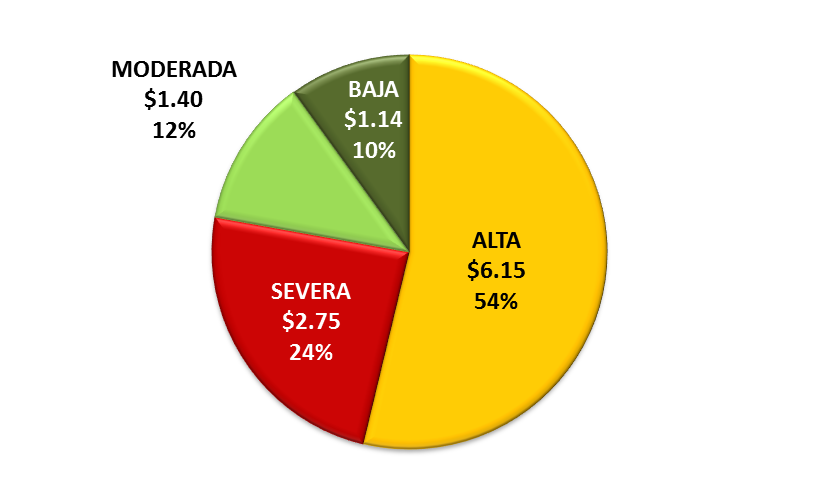 PROYECCIÓN: US$11,436,495
PROYECCIÓN DE PROGRAMAS Y PROYECTOS A EJECUTARSE EN EL TERCER AÑO DE GESTIÓN
CONVIVIR KFW
Programa de Mejoramiento de Espacios Seguros de Convivencia Para Jóvenes en El Salvador   (1 municipio priorizado:  San Miguel) en coordinación con el Ministerio de Justicia y Seguridad Pública y Banco de Crédito para la Reconstrucción– KfW).
PLAN EL SALVADOR SEGURO
Ejecución de proyectos en el marco del Plan 
El Salvador Seguro en 50 municipios. (3 municipios priorizados:  San Miguel, La Unión y Conchagua)
RENDICIÓN DE CUENTAS

Segundo año de gestión
JUNIO 2015 – MAYO 2016